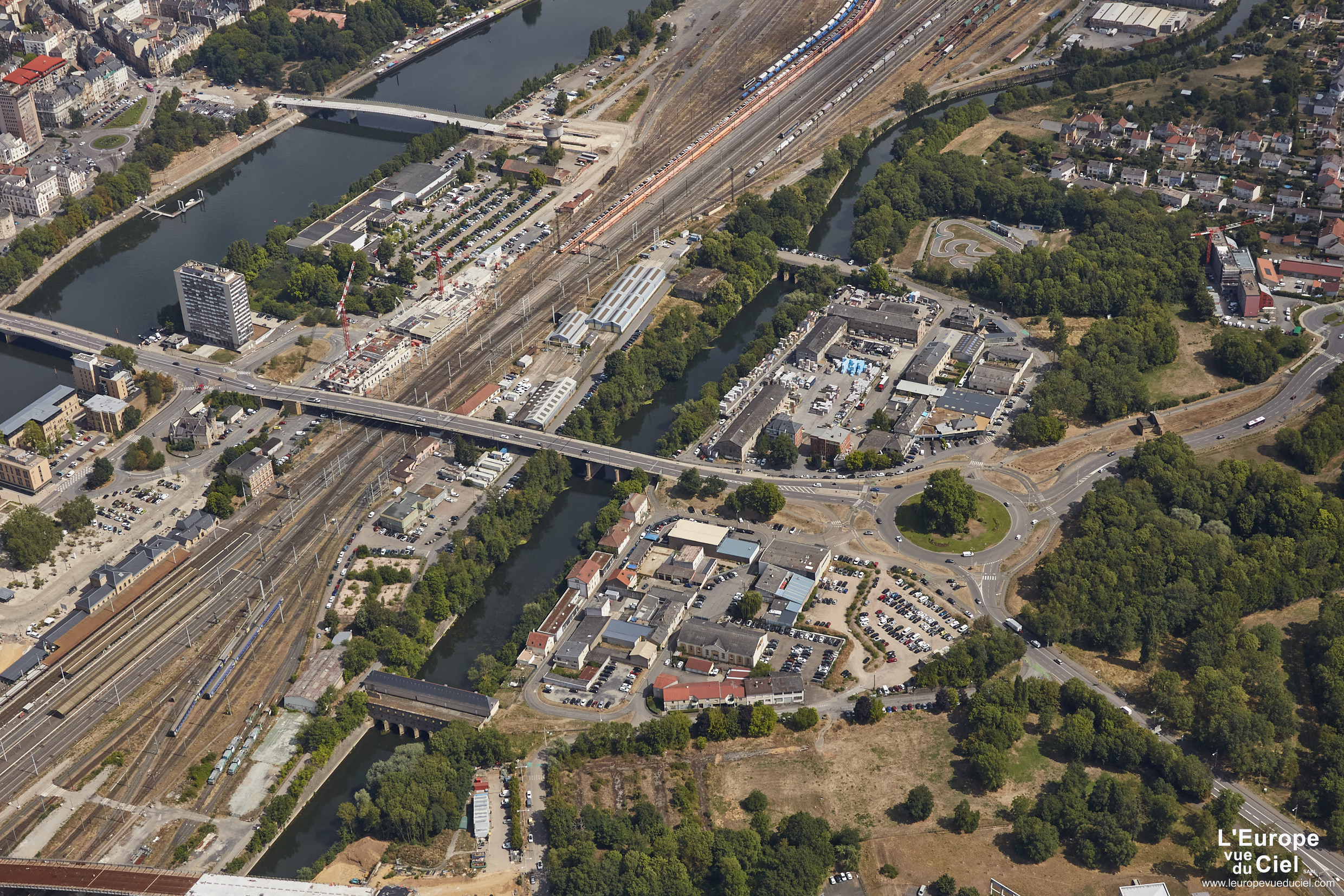 Sebl grand est 
Ihédate - Objectif Zan, peut-on produire du logement sobre et désirable ?
Intervention Jérôme Barrier – Directeur Général de SEBL Grand Est et de la SAREMM
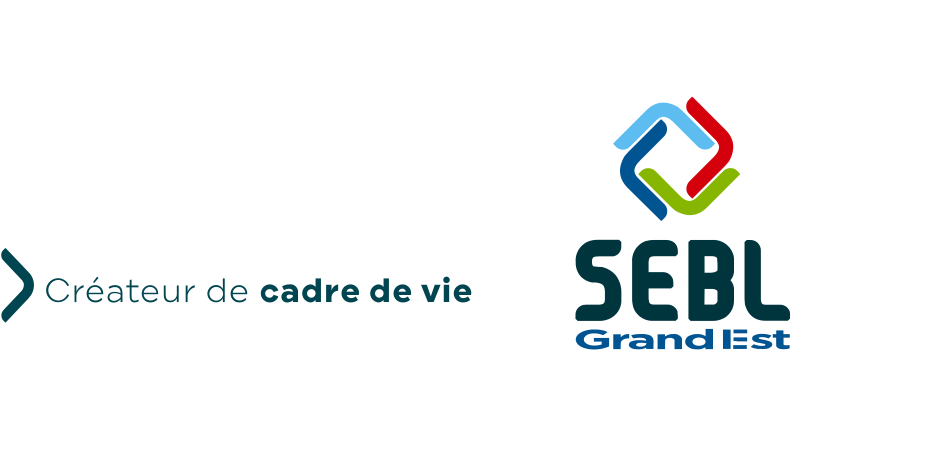 Créateur de cadre de vie
Les grandes formes urbaines au 20 et 21ème siècle
La reconstruction en 1950
Les grands ensembles de 1960-1970
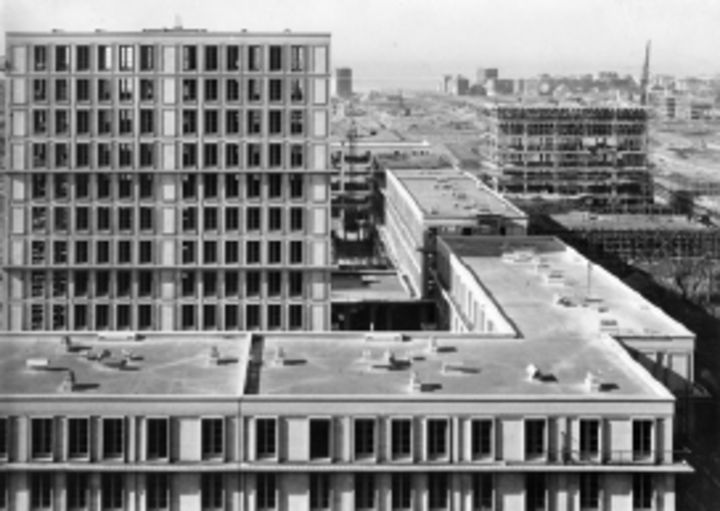 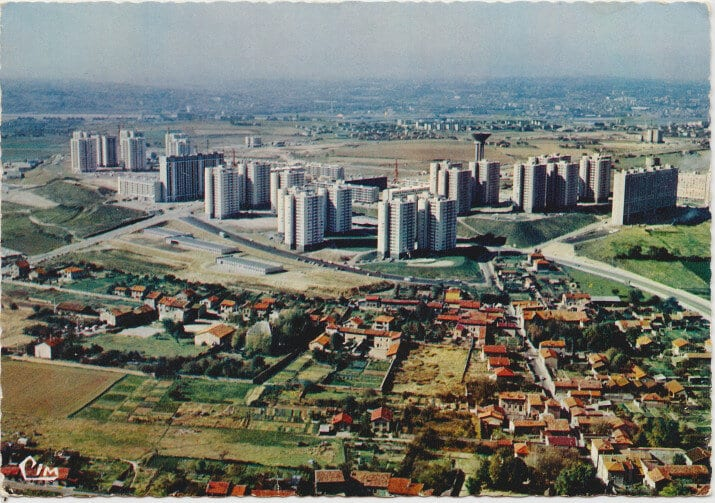 Le Havre
Vénissieux
Les grandes formes urbaines au 20 et 21ème siècle
Le plan Chalandon
Les maisons individuelles
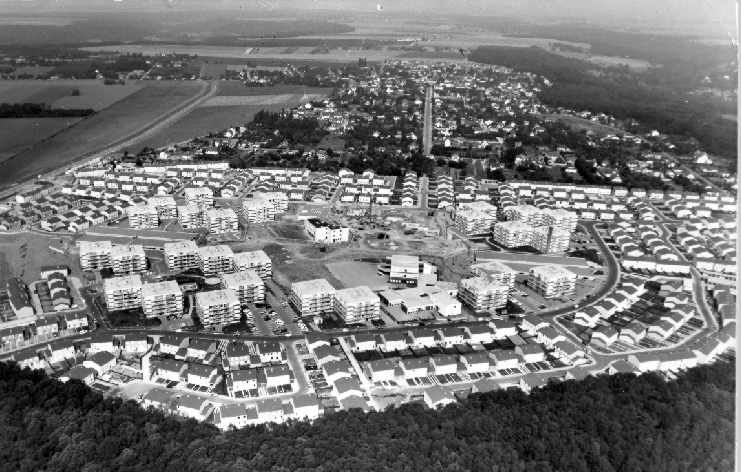 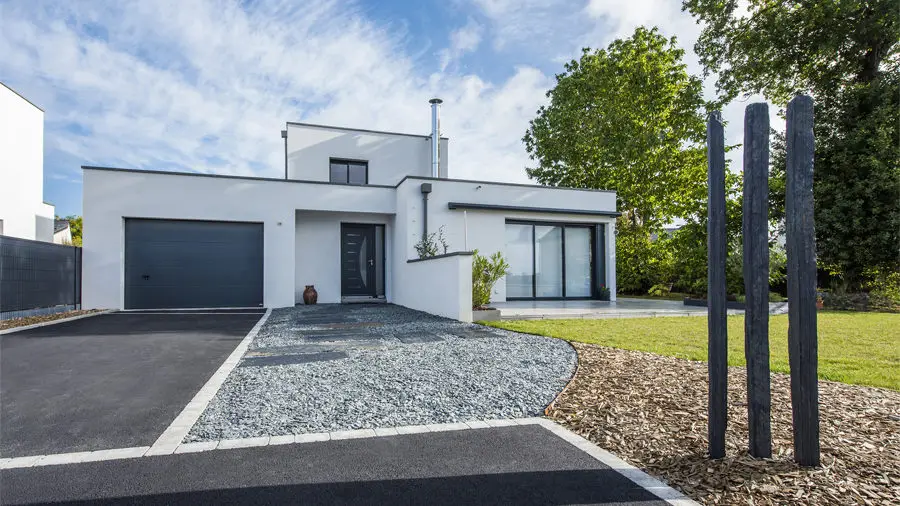 Le logement sobre et désirableDensité       désirabilité
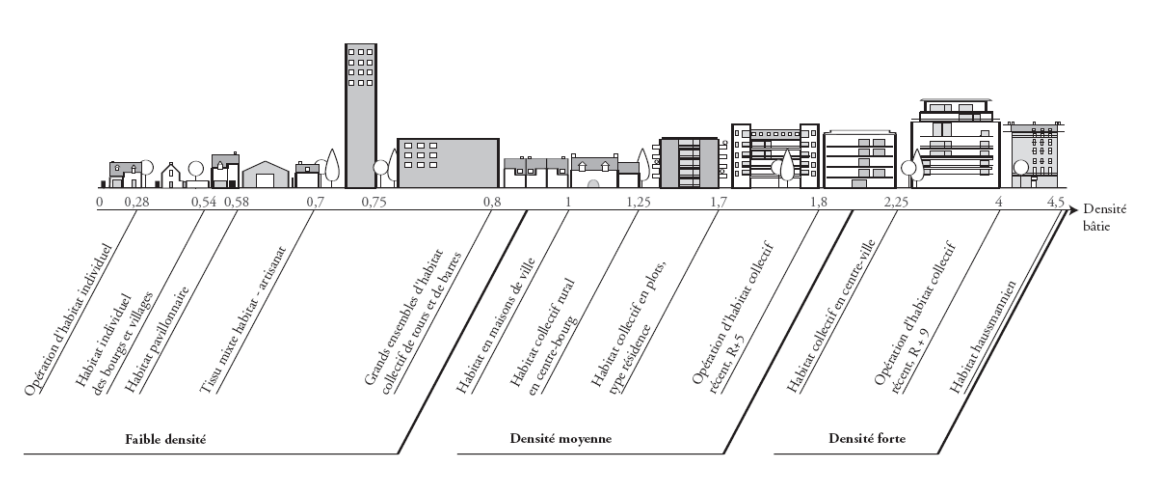 Mémoire Mégane Lefevre 2013 - Densité et formes urbaines - Vers une meilleure qualité de vie
Constat sur la sobriété foncière
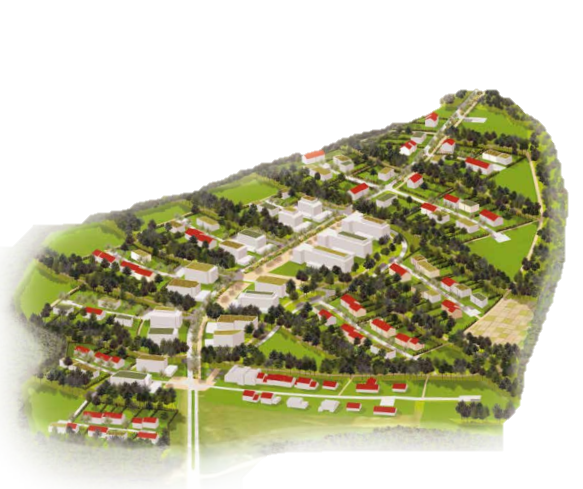 ZAN - Sobriété foncière – biodiversité
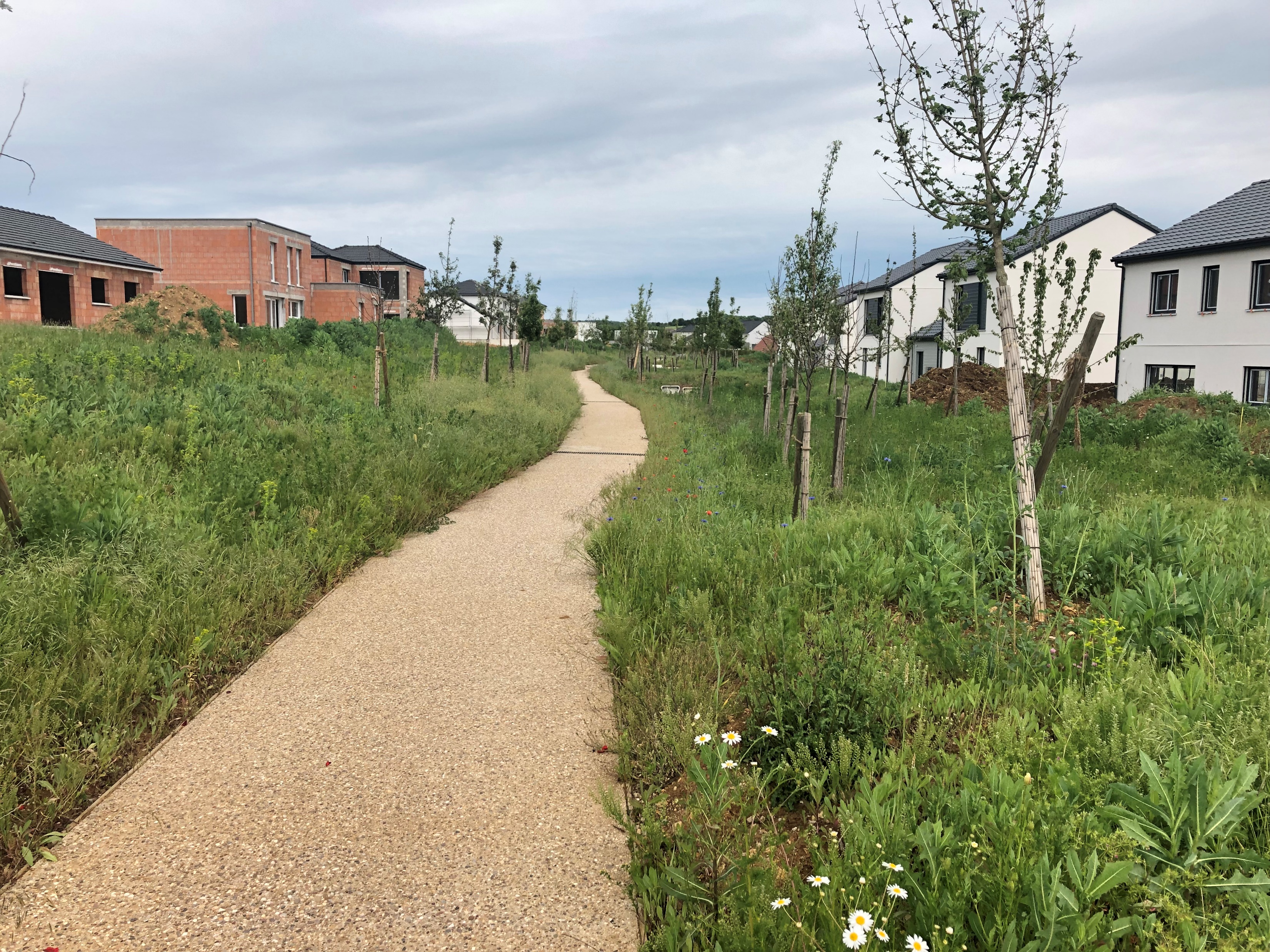 Fontoy – Le Pogin
Fontoy – Le Pogin
Désirabilité ?
La France, exception européenne en matière de densité ?
Les Analyses de Population et Avenir – Les territoires français face à la sobriété foncière – n°44 avril 2023 - GF. Dumont – J. Barrier
Le foncier économique – un bien commun ?
EPF GE - SEBL Grand Est : aménageur de l’espace K depuis 1969
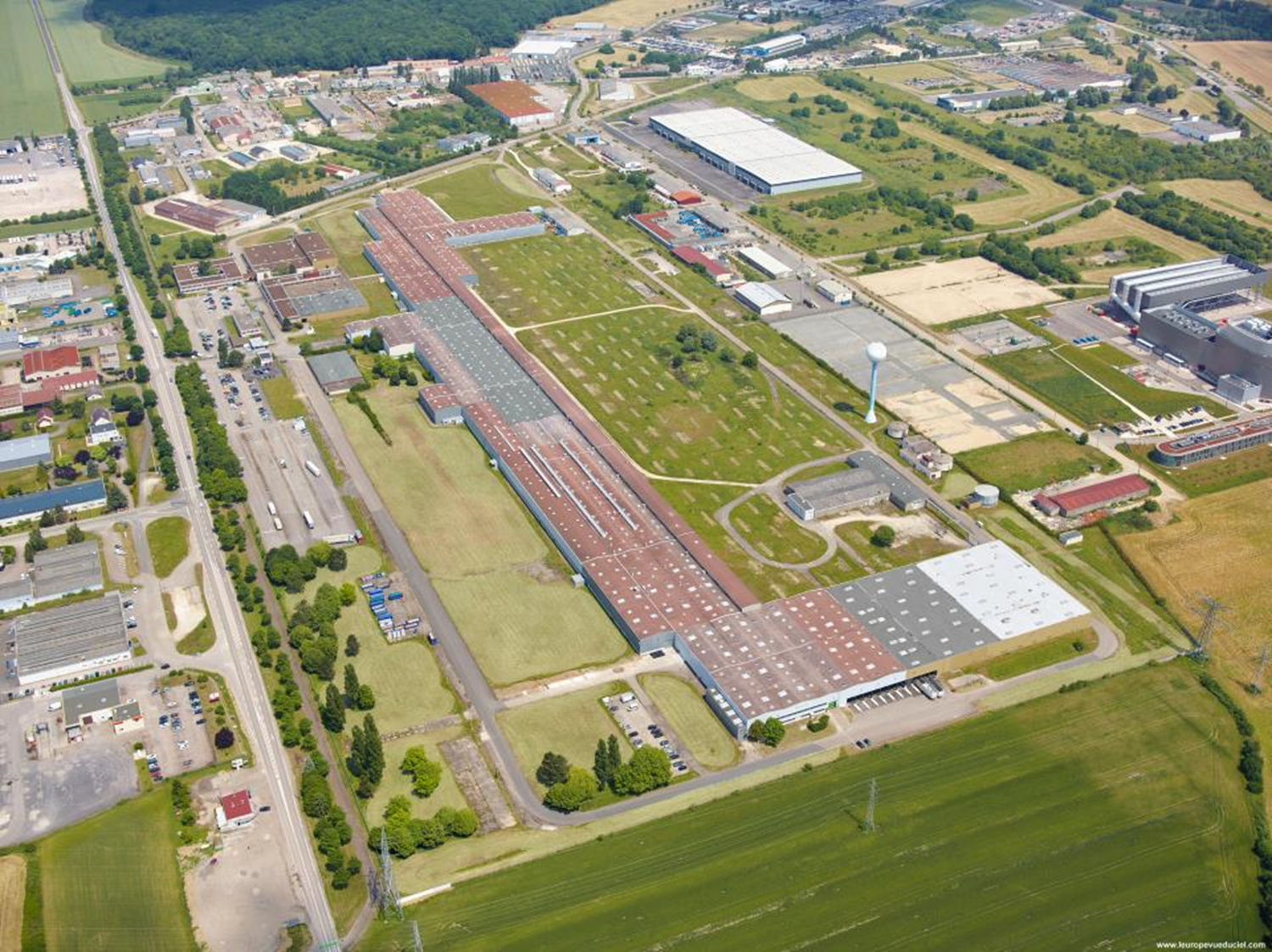 2015
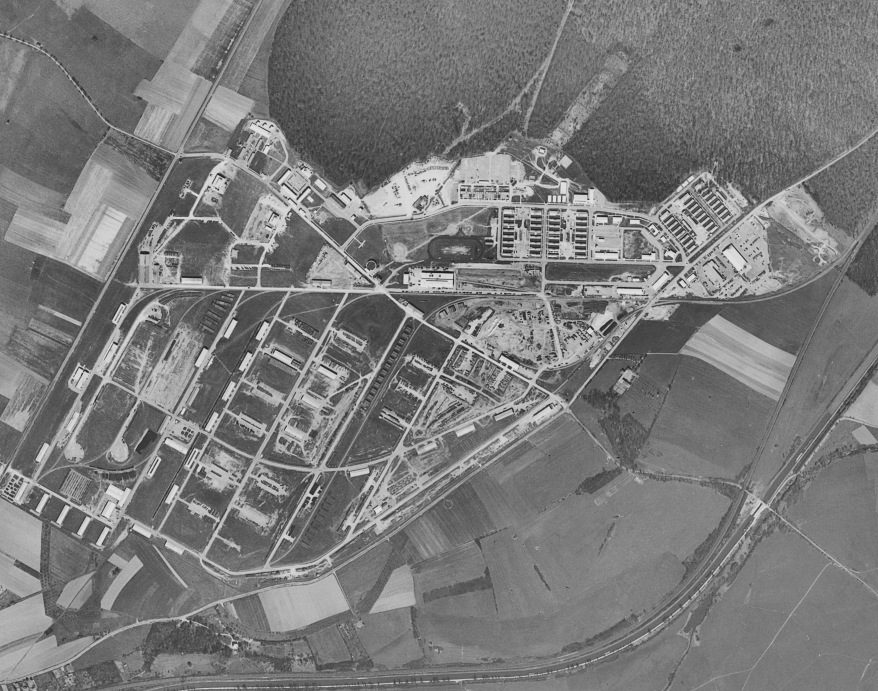 1960
2023
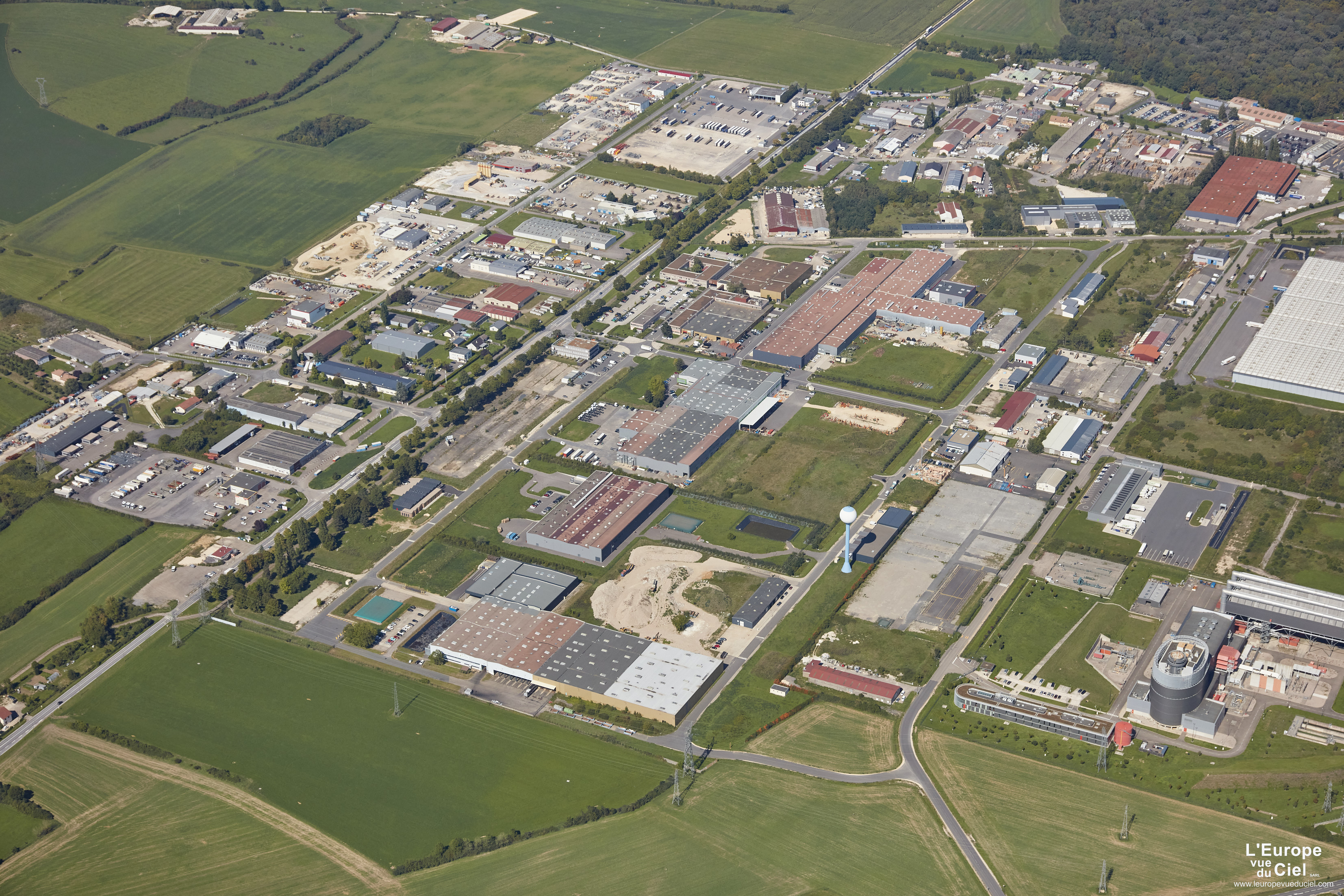 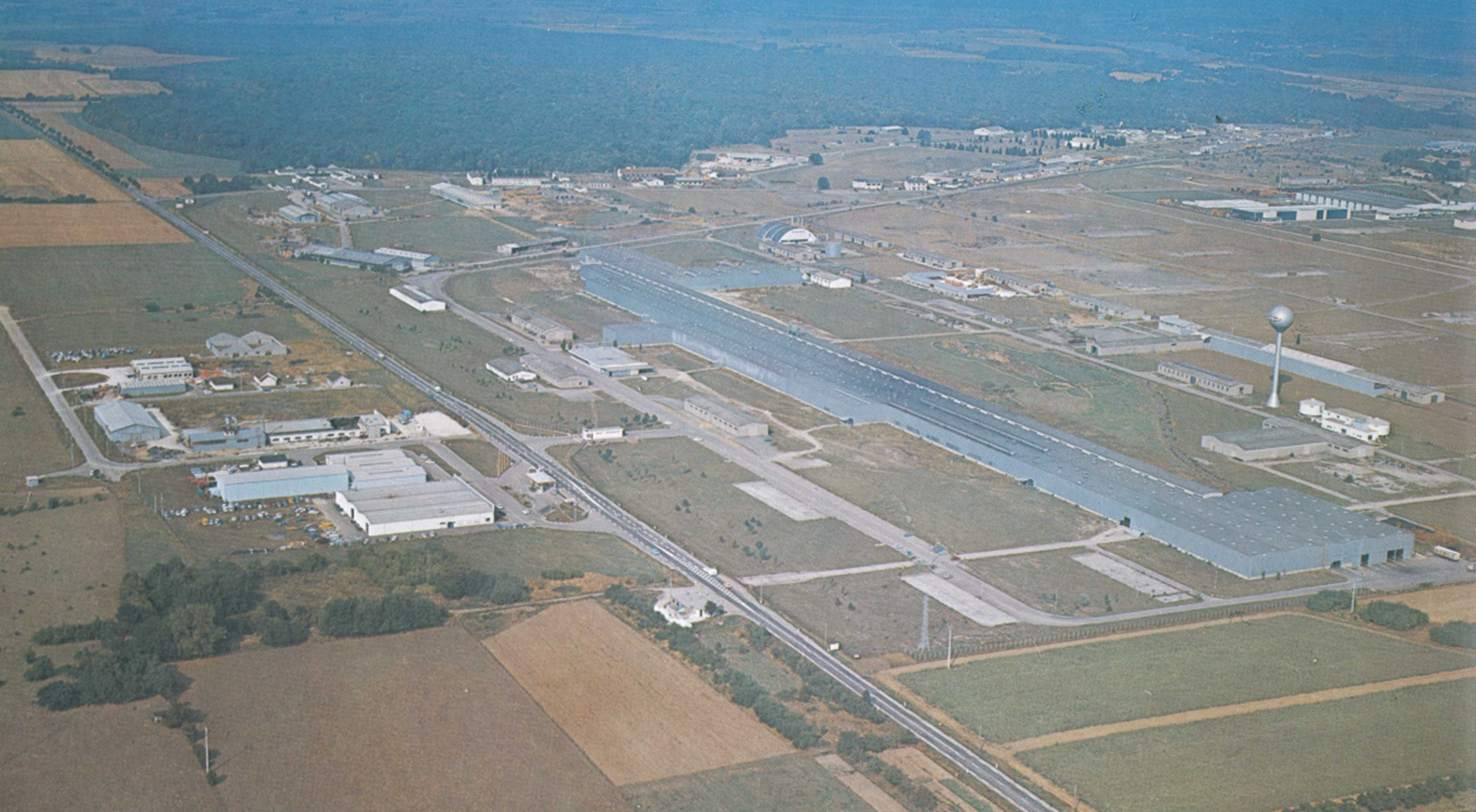 1970